When Wisdom is Needed Most
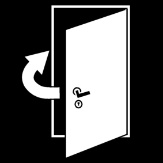 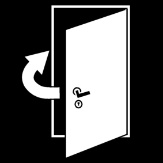 [Speaker Notes: Riddle – a room with two doors and two guards; one only lies, one only tells the truth; what do you ask to escape]
Critical Moments
Critical decision moments:
	Simple choice makes long-term impact
	Most consequential decisions
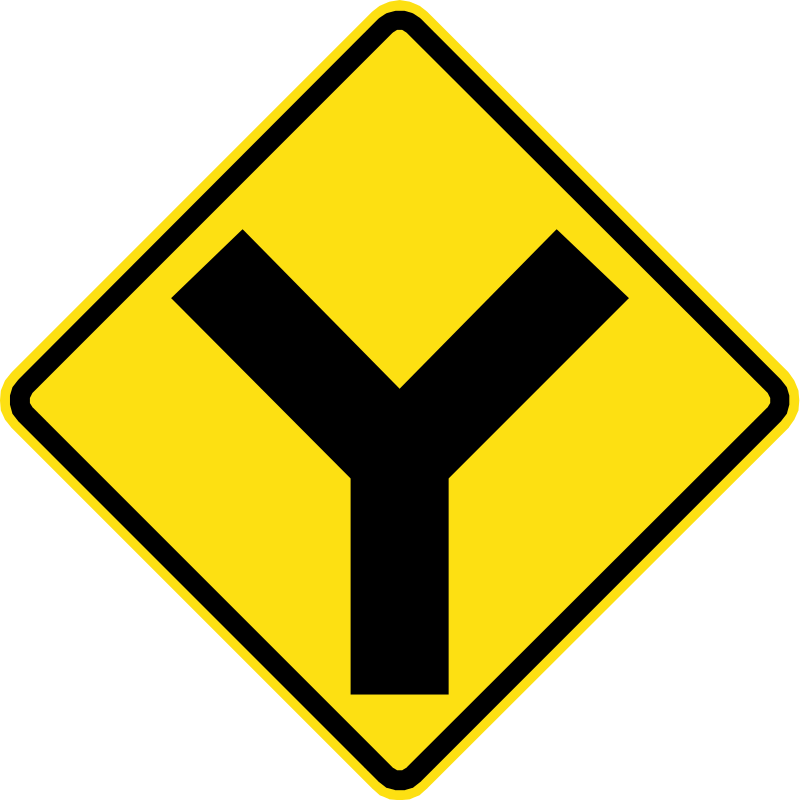 Critical Moments
Critical decision moments:

Between the ages of 13-25:
	Making multiple super-critical decisions
	Likelihood of falling away: 50%
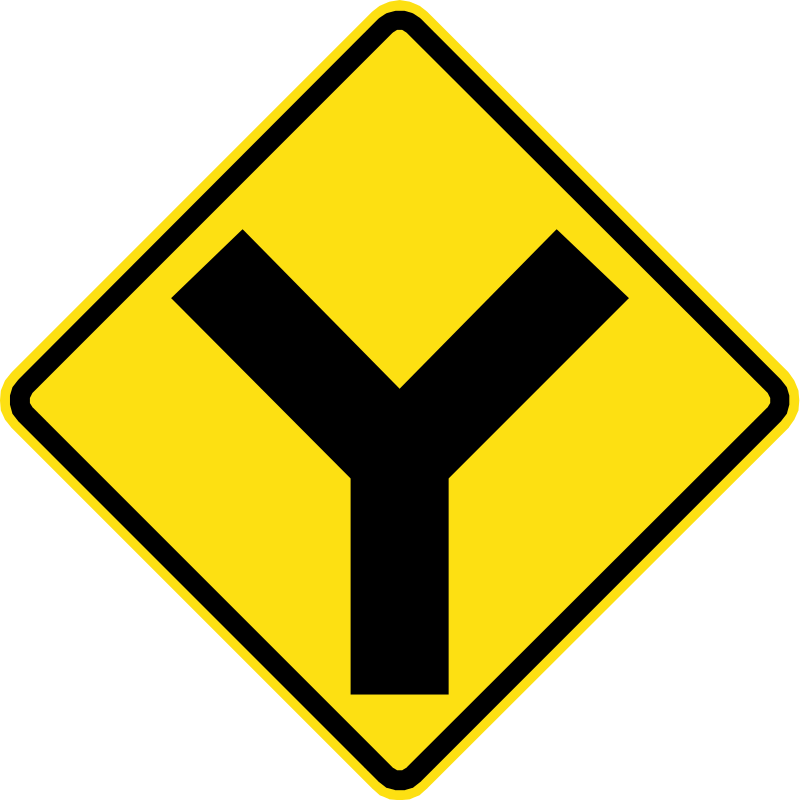 Spiritual Choices
Discipleship: Following Jesus 
	Luke 14:25-35

Membership: Choosing a church family 
	Revelation 2-3
[Speaker Notes: Lu 14:25 ¶ Now great multitudes went with Him. And He turned and said to them,  26 "If anyone comes to Me and does not hate his father and mother, wife and children, brothers and sisters, yes, and his own life also, he cannot be My disciple. 27 "And whoever does not bear his cross and come after Me cannot be My disciple. 28 "For which of you, intending to build a tower, does not sit down first and count the cost, whether he has enough to finish it -- 29 "lest, after he has laid the foundation, and is not able to finish, all who see it begin to mock him, 30 "saying, 'This man began to build and was not able to finish.'
 31 "Or what king, going to make war against another king, does not sit down first and consider whether he is able with ten thousand to meet him who comes against him with twenty thousand? 32 "Or else, while the other is still a great way off, he sends a delegation and asks conditions of peace. 33 "So likewise, whoever of you does not forsake all that he has cannot be My disciple.]
Vocational Choices
Education: Preparing to make a living
	Proverbs 8:8-13
	
Vocation: Do all in the name of the Lord
	Colossians 3:17
[Speaker Notes: Pr 8:8 All the words of my mouth are with righteousness; Nothing crooked or perverse is in them. 9 They are all plain to him who understands, And right to those who find knowledge. 10 Receive my instruction, and not silver, And knowledge rather than choice gold; 11 For wisdom is better than rubies, And all the things one may desire cannot be compared with her. 12 ¶ "I, wisdom, dwell with prudence, And find out knowledge and discretion. 13 The fear of the LORD is to hate evil; Pride and arrogance and the evil way And the perverse mouth I hate.]
Wise Relationships
Friendships: choosing our relationships
	Proverbs 12:26
   Enabling or disabling friendships
   Most important relationships
[Speaker Notes: Pr 12:26 The righteous should choose his friends carefully, For the way of the wicked leads them astray.

"bad company corrupts good morals" (1 Cor. 15:33).]
Wise Relationships
Dating, courtship and marriage
	Song of Solomon 8:4-7
   Christians date with purpose
   Marriage: 2nd most critical choice 
   Setting yourself up for success
[Speaker Notes: Song 8:4 I charge you, O daughters of Jerusalem, Do not stir up nor awaken love Until it pleases. 5 A RELATIVE Who is this coming up from the wilderness, Leaning upon her beloved? I awakened you under the apple tree. There your mother brought you forth; There she who bore you brought you forth. 6 THE SHULAMITE TO HER BELOVED Set me as a seal upon your heart, As a seal upon your arm; For love is as strong as death, Jealousy as cruel as the grave; Its flames are flames of fire, A most vehement flame. 7 Many waters cannot quench love, Nor can the floods drown it. If a man would give for love All the wealth of his house, It would be utterly despised.]
Wise Relationships
The dangers of unwise dating
  1) The dangers of immorality 
	1 Corinthians 6:12-20
   Keeping our body Temple pure
   Avoiding temptation in circumstances
	James 1:15
[Speaker Notes: Fornication. We are repeatedly warned in the New Testament of the danger of fornication (Matthew 15:19, Acts 15:20, 1 Corinthians 6:9, 1 Thessalonians 4:3, etc.). But most Christians who stumble in this sin did not intend to do so; they simply put themselves into situations where the temptation to sin was too great to resist. As Christians we need to know that overcoming sin means avoiding temptations. We need to see that there are circumstances that we can be in that may not be sinful of themselves, but offer temptations that are difficult to overcome and then give birth to sin (James 1:15).]
Wise Relationships
The dangers of unwise dating
  1) The dangers of immorality - 1 Cor. 6:12-20
  2) Not guarding our hearts 
	Proverbs 4:23
	Emotional instability
[Speaker Notes: The second danger in dating is not guarding our heart. We are encouraged by the world to follow our heart, and to “fall in love”. But simply allowing our hearts to be emotionally unstable is dangerous. Solomon repeatedly provided this advice: “do not awaken love until it pleases” (Song of Solomon 2:7, 3:5, 8:4).  We must guard our hearts (Proverbs 4:23). This means we need to not be anxious (Philippians 4:6-7) about the one whom God will enable us to find, and devote this to prayer. Too many people are obsessed with finding someone, and date someone with disastrous consequences. People who allow their hearts to attach themselves to others without spiritual consideration hurt themselves terribly.]
Wise Relationships
Are you ready for dating?
	1) Do you have a purpose?
	2) Do you love yourself?
	3) Do you trust God?
Wise Relationships
Philippians 4:6 
Be anxious for nothing, but in everything by prayer and supplication with thanksgiving let your requests be made known to God. And the peace of God, which surpasses all comprehension, will guard your hearts and your minds in Christ Jesus.
Are you ready for dating?
	1) Do you have a purpose?
	2) Do you love yourself?
	3) Do you trust God?
The Right Answer
Two Doors, Two Door Keepers
“Wide is the gate and broad is the way that leads to destruction” – Matthew 7:13
   Doorkeeper: the Father of Lies
"I am the door. If anyone enters by Me, he will be saved” – John 10:9 
   Doorkeeper: the Way, the Truth and the Light
[Speaker Notes: In the riddle, the question to ask is what door would the other person choose; then do the opposite

In life, there are two Persons by each door; one is the Father of Lies, one is the Way, the Truth and the Light]
The Right Answer
One Right Question
“What must I do to be saved?“ – Act  16:30

The Answer
“Repent, and let every one of you be baptized in the name of Jesus Christ for the remission of sins” 									- Acts 2:38
[Speaker Notes: In the riddle, the question to ask is what door would the other person choose; then do the opposite

In life, there are two Persons by each door; one is the Father of Lies, one is the Way, the Truth and the Light]